БЮДЖЕТ БОЖКОВСКОГО СЕЛЬСКОГО ПОСЕЛЕНИЯ КРАСНОСУЛИНСКОГО РАЙОНА НА 2016 ГОД
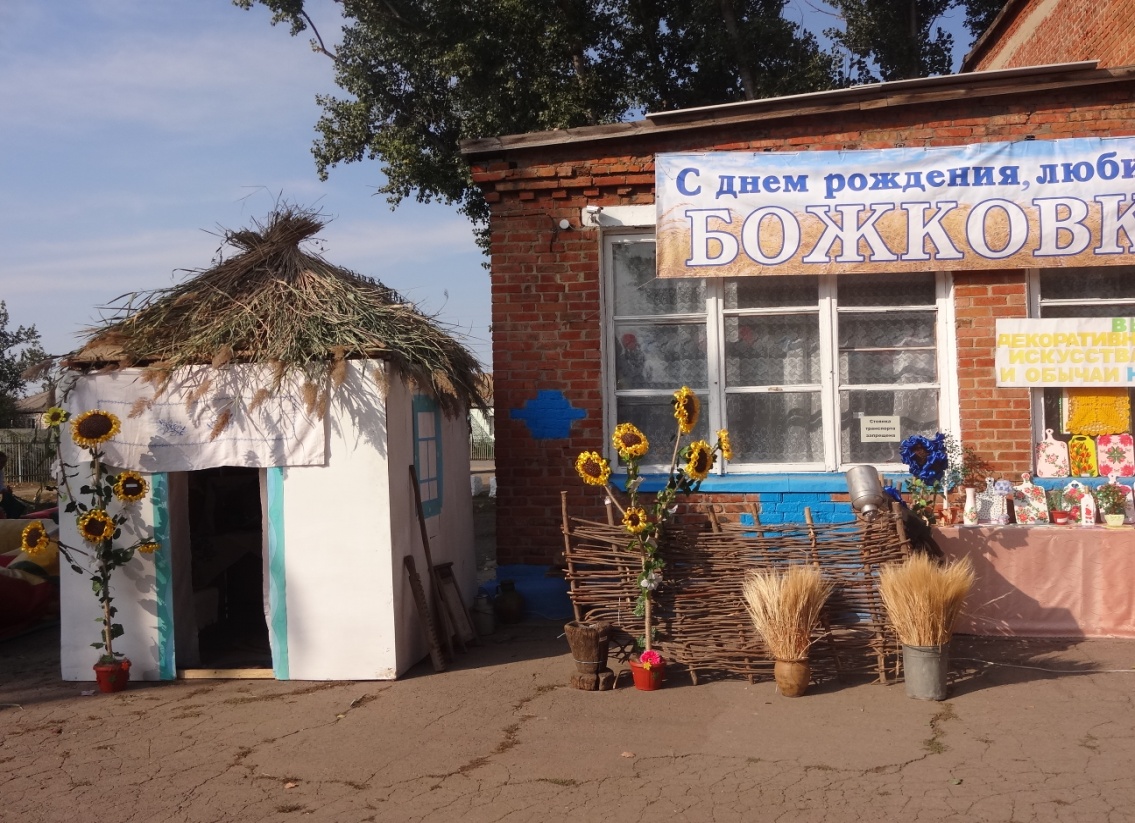 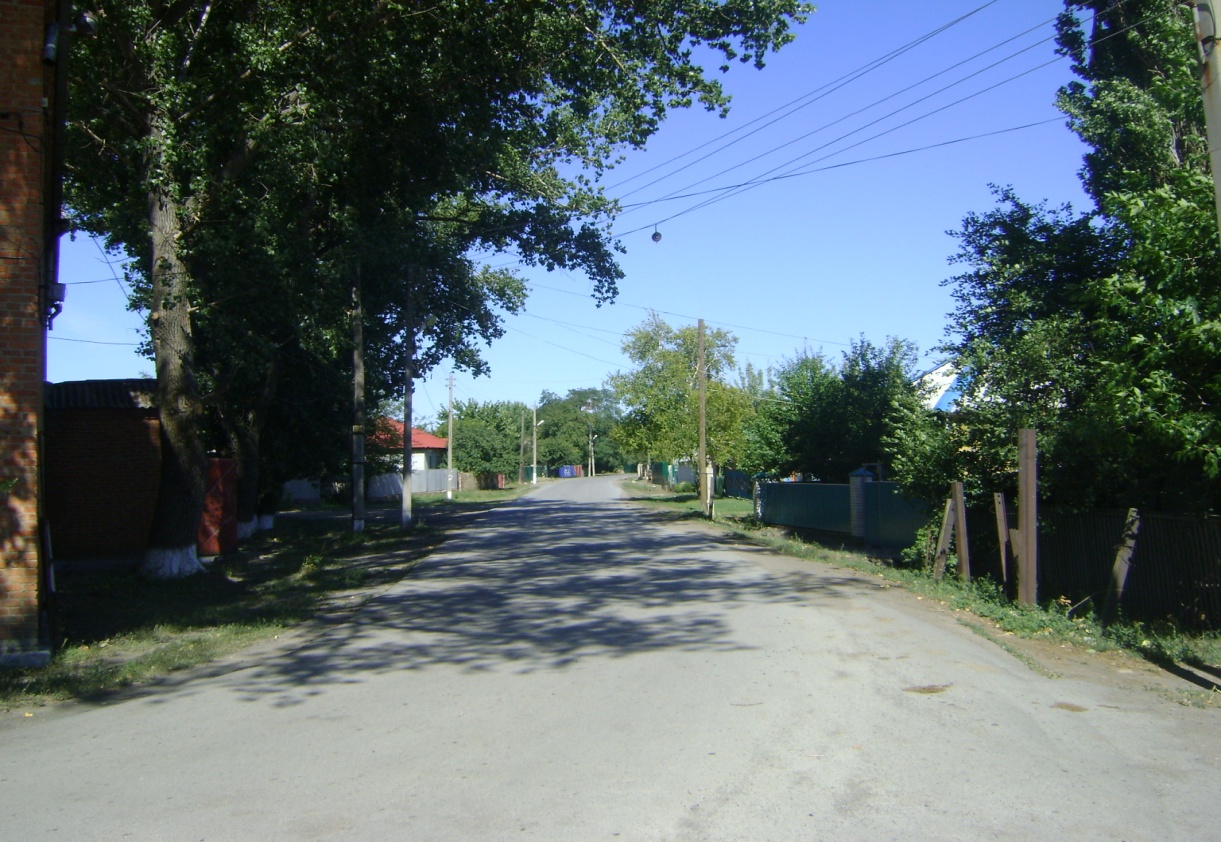 БЮДЖЕТ БОЖКОВСКОГО СЕЛЬСКОГО ПОСЕЛЕНИЯ КРАСНОСУЛИНСКОГО РАЙОНА НА 2016 ГОД
Основные 
направления бюджетной 
и налоговой политики 
Божковского сельского поселения
на 2016-2018 годы (Постановление Администрации от 17.11.2015 № 125)
БЮДЖЕТ НА 2016 ГОД  НАПРАВЛЕН НА РЕШЕНИЕ СЛЕДУЮЩИХ КЛЮЧЕВЫХ ЗАДАЧ:
ОСНОВНЫЕ ПАРАМЕТРЫ БЮДЖЕТА Божковского сельского ПОСЕЛЕНИЯ  Красносулинского района  НА 2016 ГОД
Динамика Собственных доходов бюджета Божковского сельского  поселения Красносулинского района
СТРУКТУРА поступления бюджет образующих  налогов в бюджет Божковского сельского  ПОСЕЛЕНИЯ Красносулинского района
Расходы бюджета Божковского сельского  ПОСЕЛЕНИЯ Красносулинского района в 2016 году
БЕЗВОЗМЕЗДНЫЕ ПОСТУПЛЕНИЯ из бюджетов разных уровней
Снижение поступлений из областного бюджета свидетельствует о проведении в поселении бюджетной политики, направленной на наращивание собственной доходной базы
Объем бюджетных ассигнаций на реализацию программ в 2014-2016 годы
Динамика поступлений Земельного налога в части бюджета Божковского сельского поселения
Структура доходов от уплаты акцизов на нефтепродукты в бюджет Божковского сельского поселения в 2016 году
Динамика расходов бюджета Божковского сельского поселения в 2014-2016 годах
Структура расходов бюджета поселения на 2016 году по разделам.
Расходы бюджета Божковского сельского поселения, формируемые в рамках муниципальных программ Божковского сельского поселения, и непрограммные расходы
2016 год
14345,3 тыс. рублей
1649,2 тыс. рублей
Расходы бюджета Божковского сельского поселения,        формируемые в рамках муниципальных программ     Божковского     сельского поселения
 
              непрограммные расходы бюджета Божковского сельского поселения
Доля муниципальных программ в общем объеме расходов, запланированных на реализацию муниципальных программ Божковского сельского поселения в 2016 году.
№       Наименование муниципальной программы      2016 год            Доля  
п\п      Божковского сельского поселения                 (тыс.руб)          в общих
                                                                                                        расходах
1.МУНИЦИПАЛЬНАЯ ПОЛИТИКА                                     378,9                2,4
2.УПРАВЛЕНИЕ МУНИЦИПАЛЬНЫМИ ФИНАНСАМИ           4563,5              28,5
3.ЗАЩИТА НАСЕЛЕНИЯ И ТЕРРИТОРИИ ОТ                      250,2               1,6
   ЧЕРЕЗВЫЧАЙНЫХ СИТУАЦИЙ, ОБЕСПЕЧЕНИЕ 
   ПОЖАРНОЙ БЕЗОПАСНОСТИ И БЕЗОПАСНОСТИ 
   ЛЮДЕЙ НА ВОДНЫХ ОБЪЕКТАХ
4. РАЗВИТИЕ ТРАНСПОРТНОЙ СИСТЕМЫ                          1448,0              9,1
5.БЛАГОУСТРОЙСТВО ТЕРРИТОРИИ И                               2717,0             17,0 
ЖИЛИЩНО-КОММУНАЛЬ
6.РАЗВИТИЕ КУЛЬТУРЫ, ФИЗИЧЕСКОЙ                            3758,0              23,5 
КУЛЬТУРЫ И СПОРТА
7. ОБЕСПЕЧЕНИЕ ДОСТУПНЫМ И                                       1229,7               7,6
КОМФОРТНЫМ ЖИЛЬЕМ НАСЕЛЕНИЕ 
БОЖКОВСКОГО СЕЛЬСКОГО ПОСЕЛЕНИЯ
ИТОГО ПО ПРОГРАММАМ                                                   14345,3           89,7